Από τον πλάγιο λόγο στον ευθύ
πρόσωπα
Από τον πλάγιο λόγο στον ευθύ: χρησιμοποιούμε πρώτο πρόσωπο…
… όταν το υποκείμενο του ρηματικού τύπου εξάρτησης συμπίπτει (είναι το ίδιο) με το υποκείμενο του απαρεμφάτου/κατηγορηματικής μετοχής/πρότασης του πλαγίου λόγου:

Κῦρος εἶπεν ὅτι χρήματα δώσοι.                «χρήματα δώσω.»
Περικλῆς ἔγνω νοσῶν.                  «νοσῶ.»
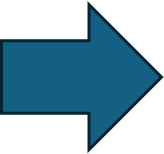 Από τον πλάγιο λόγο στον ευθύ: χρησιμοποιούμε δεύτερο πρόσωπο…
… όταν το υποκείμενο του ρηματικού τύπου εξάρτησης απευθύνεται στο υποκείμενο του απαρεμφάτου/κατηγορηματικής μετοχής/πρότασης του πλαγίου λόγου:

ἀποδείξω σε ψευδόμενον.                 «ψεύδει.»
ὁ κατήγορος εἶπέ μοι ὅτι ὑβριστὴς εἰμί.               «ὑβριστὴς εἶ.»
Από τον πλάγιο λόγο στον ευθύ: χρησιμοποιούμε τρίτο πρόσωπο…
… όταν το υποκείμενο του ρηματικού τύπου εξάρτησης είναι διαφορετικό από το υποκείμενο του απαρεμφάτου/κατηγορηματικής μετοχής/πρότασης του πλαγίου λόγου (και δεν απευθύνεται σε αυτό):

Κῦρος ἤρετο τίς ὁ θόρυβος εἴη.              «τίς ὁ θόρυβός ἐστι;» 
ἡγούμεθα τὴν εἰρήνην ἀγαθὸν εἶναι.             «εἰρήνη ἀγαθόν ἐστι.»